EU Kohéziós Politika 2020+
Várakozások 2018 márciusában
MFF és KP
MFF: Többéves Pénzügyi Keret 
1988 óta
5 év (1988-1992), majd 7 éves
Lisszabon Szerződés: min. 5 év
MFF és KP szabályozás „kéz a kézben”
Első lépés: MFF-javaslat…, 
…majd KP javaslatcsomag.
2020+ menetrend
Menetrend: 
MFF: késik a Bizottsági javaslat
 De jure: 2018. január 1. előtt
 De facto: 2018. május eleje (várhatóan)
KP jogszabálycsomag 
2018. május vége (várhatóan)
MFF 2014-20 (kötváll.)
MFF és kohéziós fejezet mérete
Fejlettség szerinti súlyozás
KP jogszabálycsomag tárgyalása
Javaslattevő: EU Bizottság (COM)
Döntéshozók: „rendes jogalkotási eljárás”:
Tagállamok (Tanács) – Minősített többség („QMV”)
Európai Parlament (EP)
Bizottság
2014-20: EU 2020 Stratégia 
2020+: 
2 nemzetközi szerződés/megállapodás:  
 COP21 (klímavédelem) 
 ENSZ Fenntartható Fejlődés Célok
Bizottság: 7. Kohéziós Jelentés
„KP a legnagyobb hozzáadott értéket adja”: 
társadalmi befogadás;
foglalkoztatás;
képességek;
kutatás és innováció;
klímaváltozás elleni fellépés;
energia és környezeti átalakulás.
Bizottság: 7. Kohéziós Jelentés
KP pozitív hatást fejt ki: 
KKV-k;
egészségügy és szociális infrastruktúra;
közlekedés;
digitális infrastruktúra;
migráció kezelése;
globalizáció kezelése.
Bizottság: Belső határrégiók
Bizottság tanulmánya: 
EU lakosság: 33% 
EU GDP: 28% 
GDP/fő csak az EU-átlag 88%-a (de eltérés K-NY!)
Demográfiai kihívások! (K-NY)
Ha akadályok 20%  : GDP 2% 
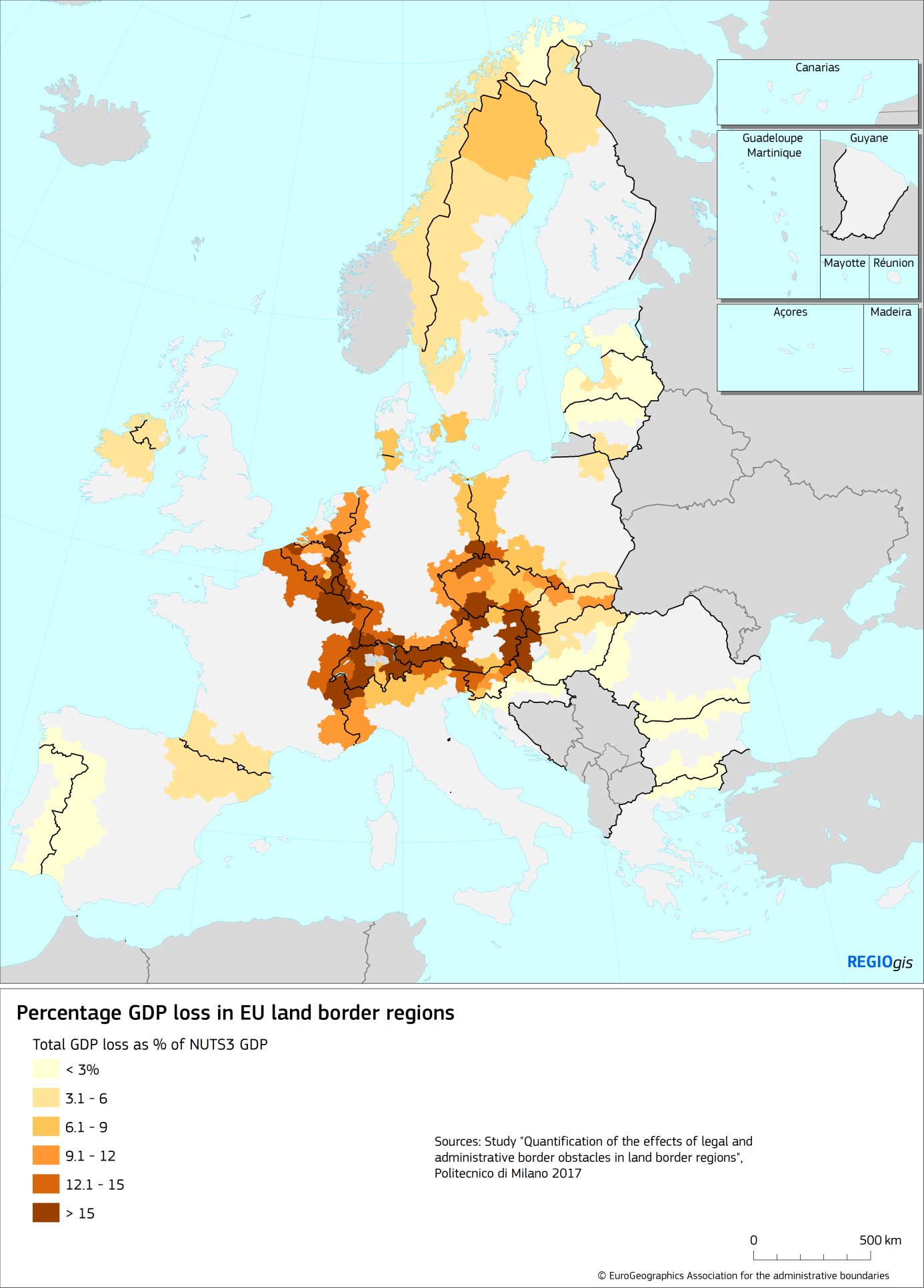 VÉGE
Köszönöm a figyelmet!